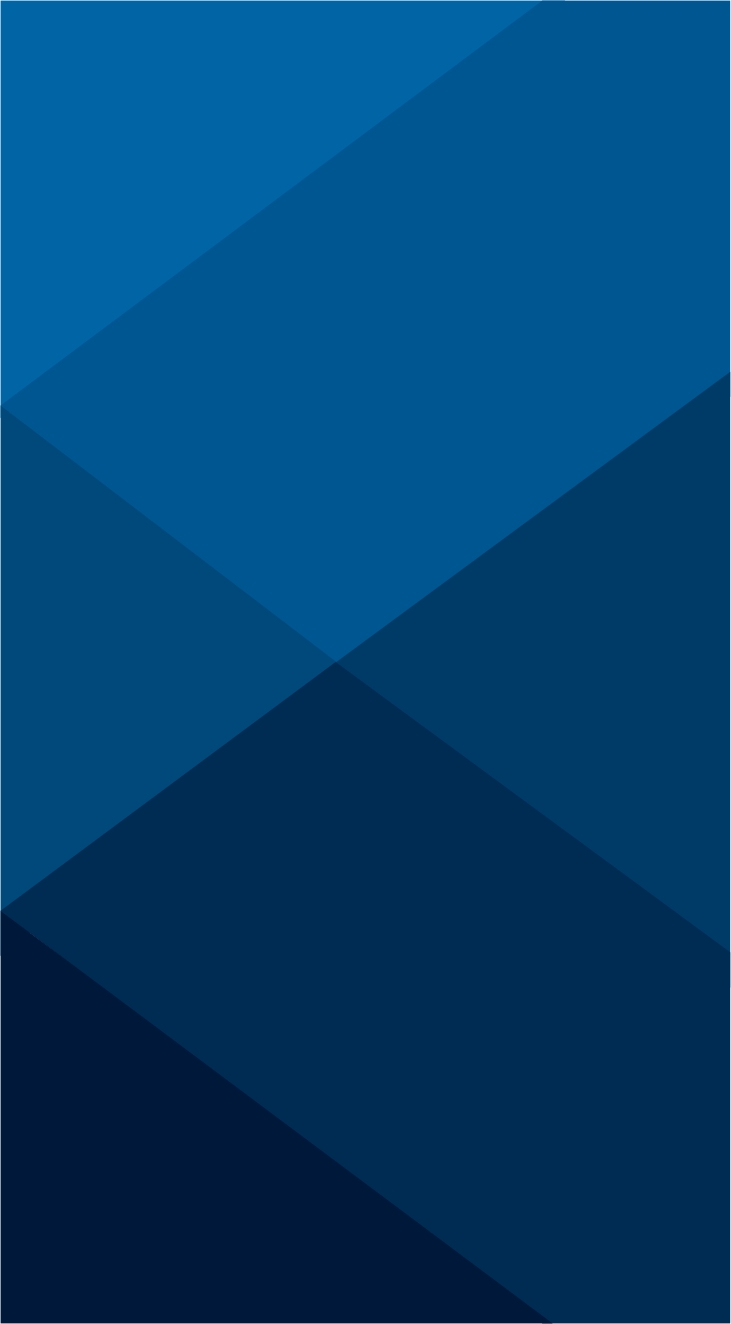 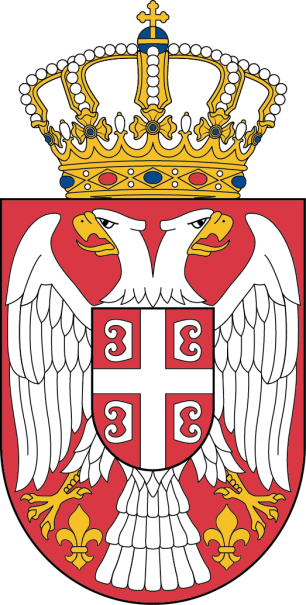 THE ROLE OF GOVERNMENT IN DISASTER RISK MANAGEMENT
Arandjelovac, 5th June 2015
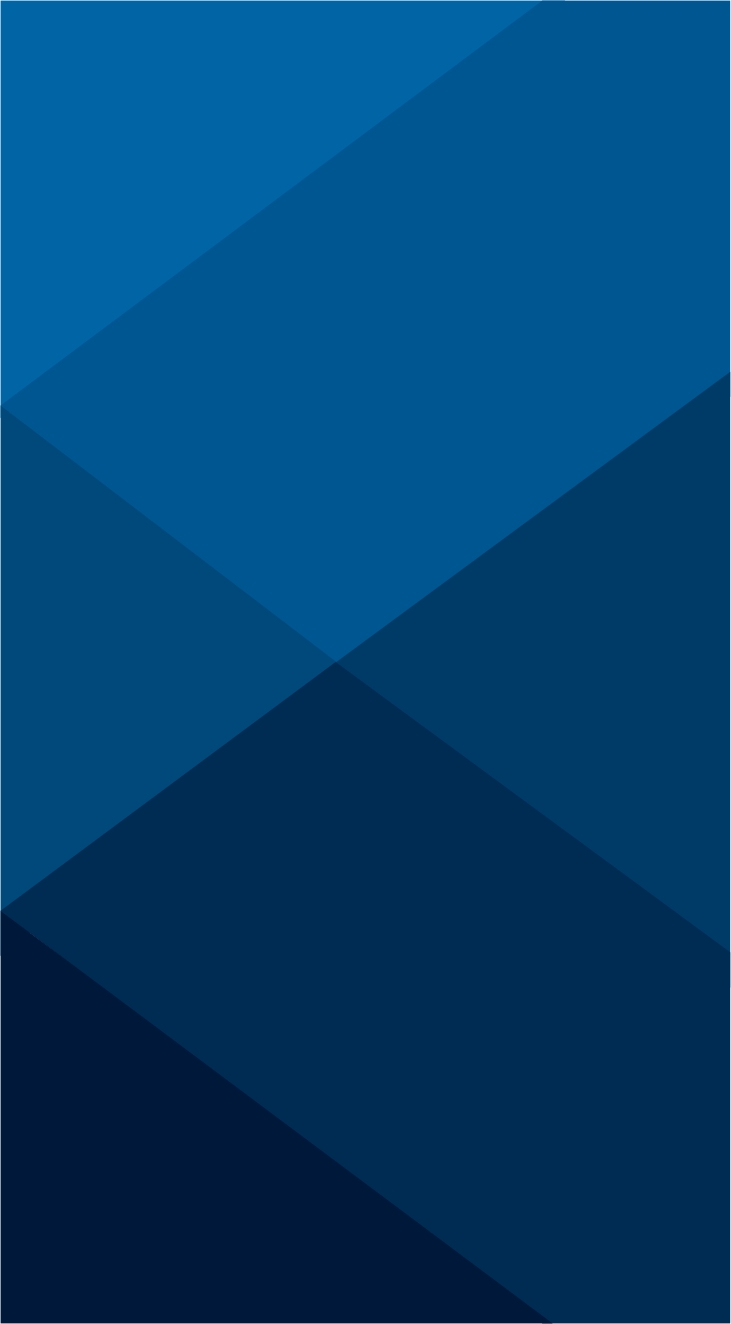 To promote an integrated approach to disaster risk management (DRM) it is recommended to:


Identify the information that DRM experts can provide
By overcoming institutional barriers, introduce the systematic approach to DRM considering the design of the system which can be used to share information, experience and knowledge regarding disasters
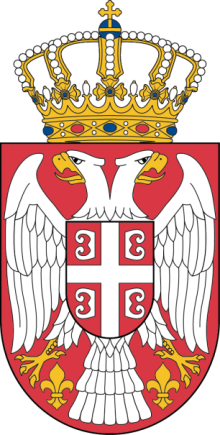 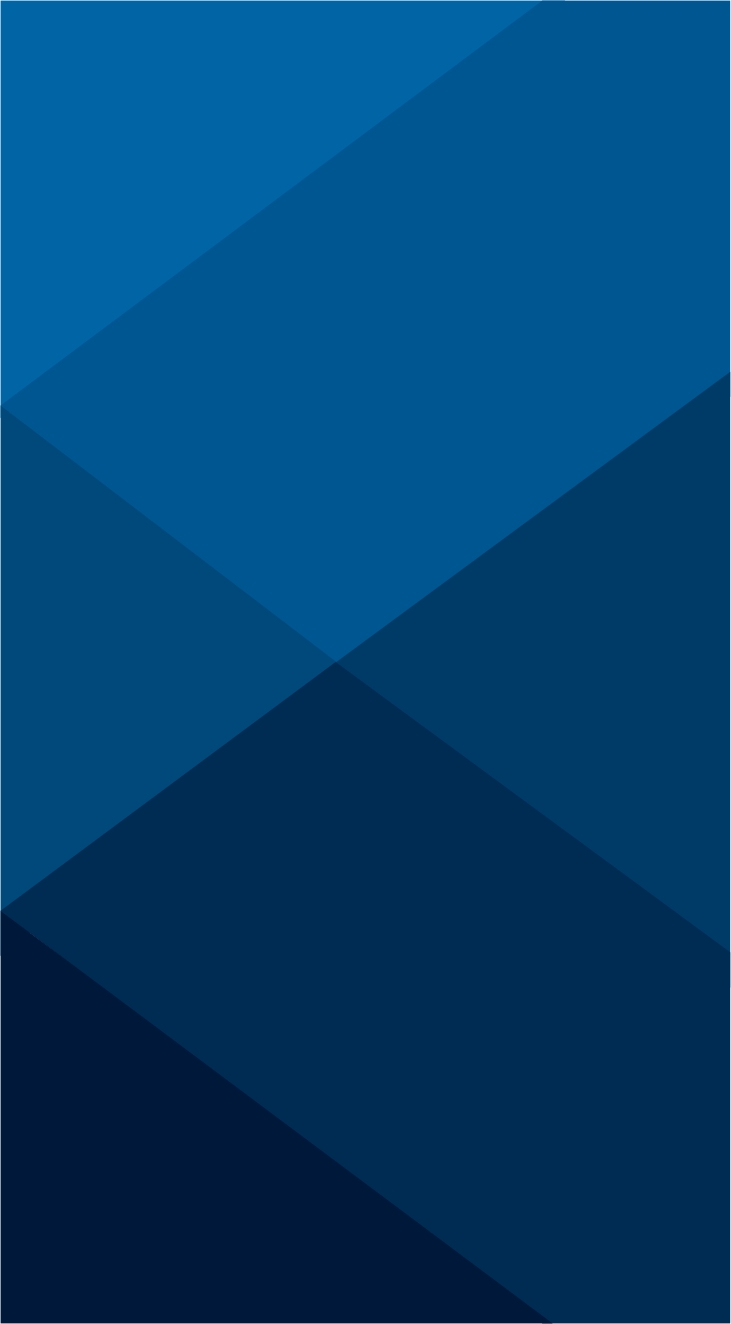 The integrated approach towards DRM is facing many challenges among which, the key challenges’ are:
 
short-term thinking
information collection
dissemination and implementation
institutional structures
financing frameworks
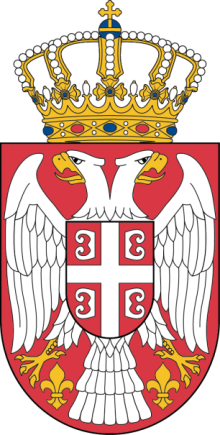 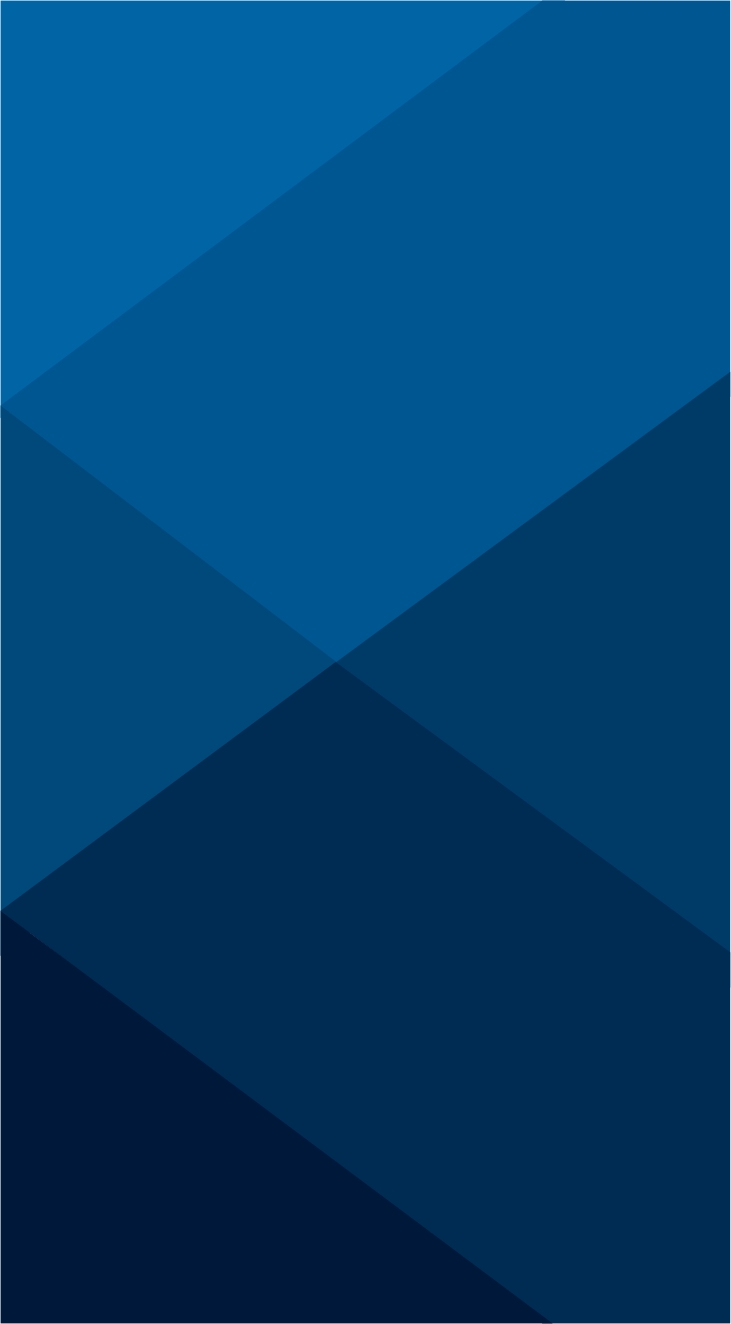 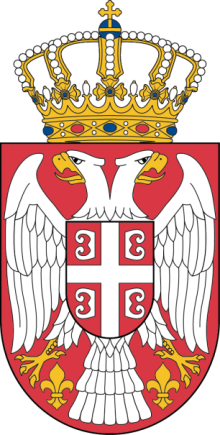 UNESCO highlighted that for every $100 spent by the international community on risks and disasters, $96 go to emergency relief and reconstruction, and only $4 on prevention

Better integration of disaster prevention and climate change adaptation to the development process
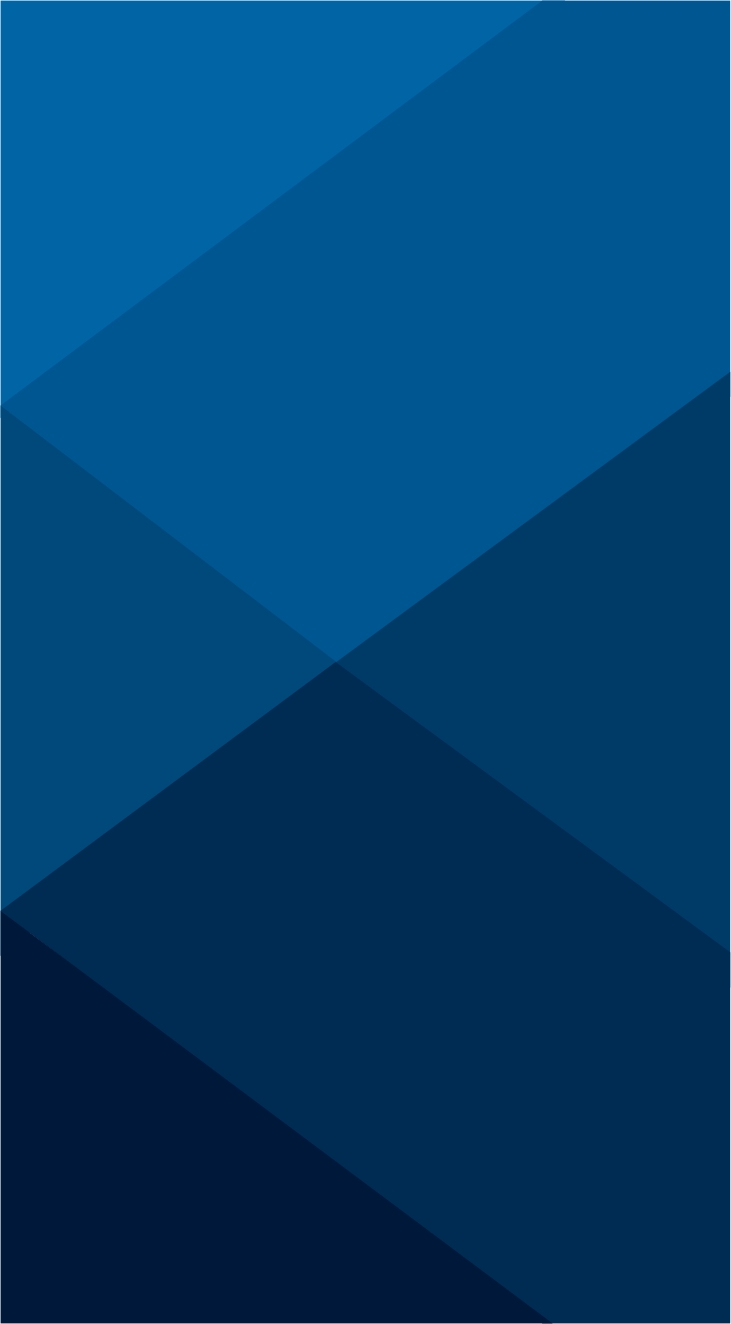 Sendai framework - integrating resilience into development process 

investing in disaster risk reduction
international cooperation 
climate finance
greater role of the private sector, or mobilization of domestic resources,
resilience is becoming a core element of sustainable development. 

It is widely accepted that investing in resilience is a smart development.
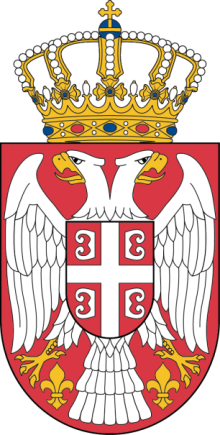 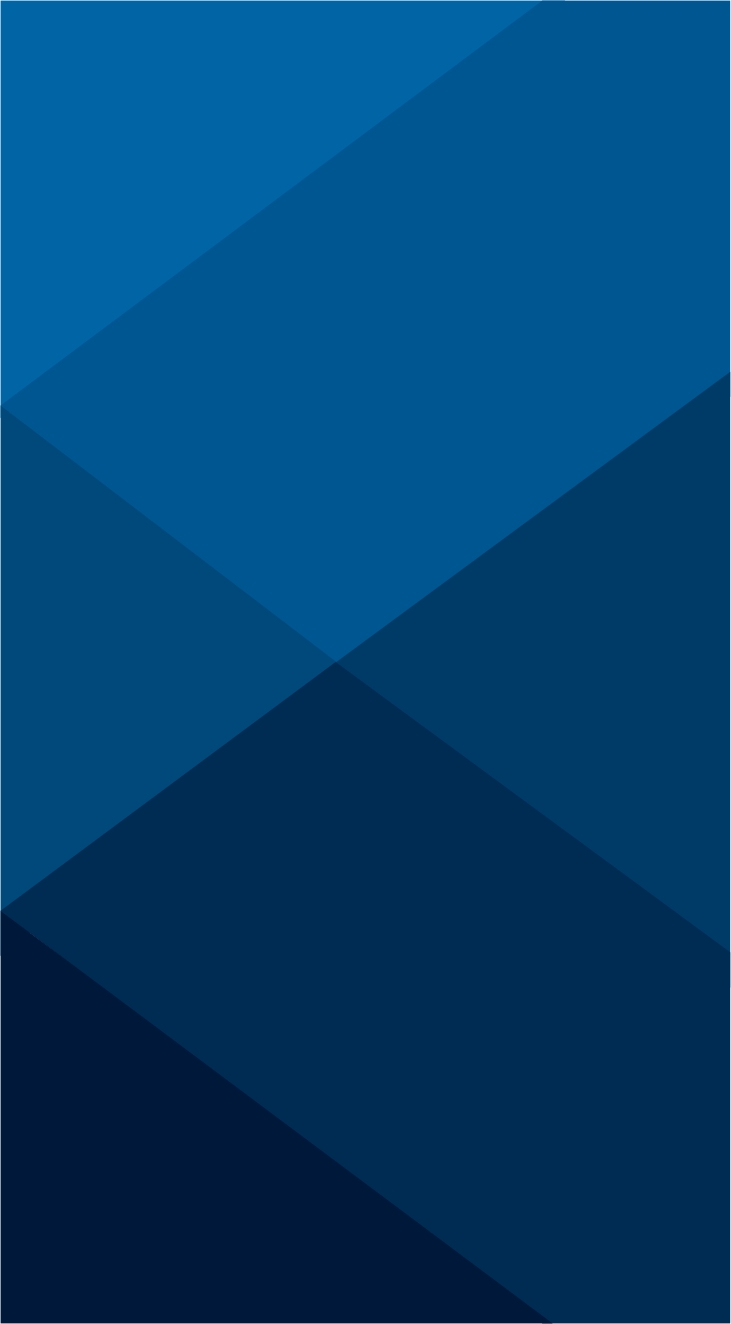 An institutional reform to mainstream risk management
    at the national level
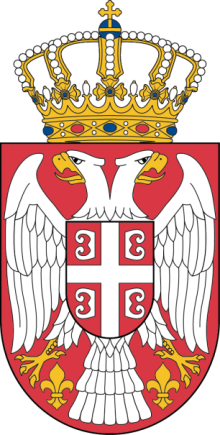 The role of government is to implement an effective, comprehensive, and sustainable recovery program
how the recovery process can contribute to disaster risk reduction 
To establish an effective DRR framework, key institutional actors and stakeholders need to work together and be aware of their respective roles and responsibilities
An effective disaster management system advocates establishing a national risk board
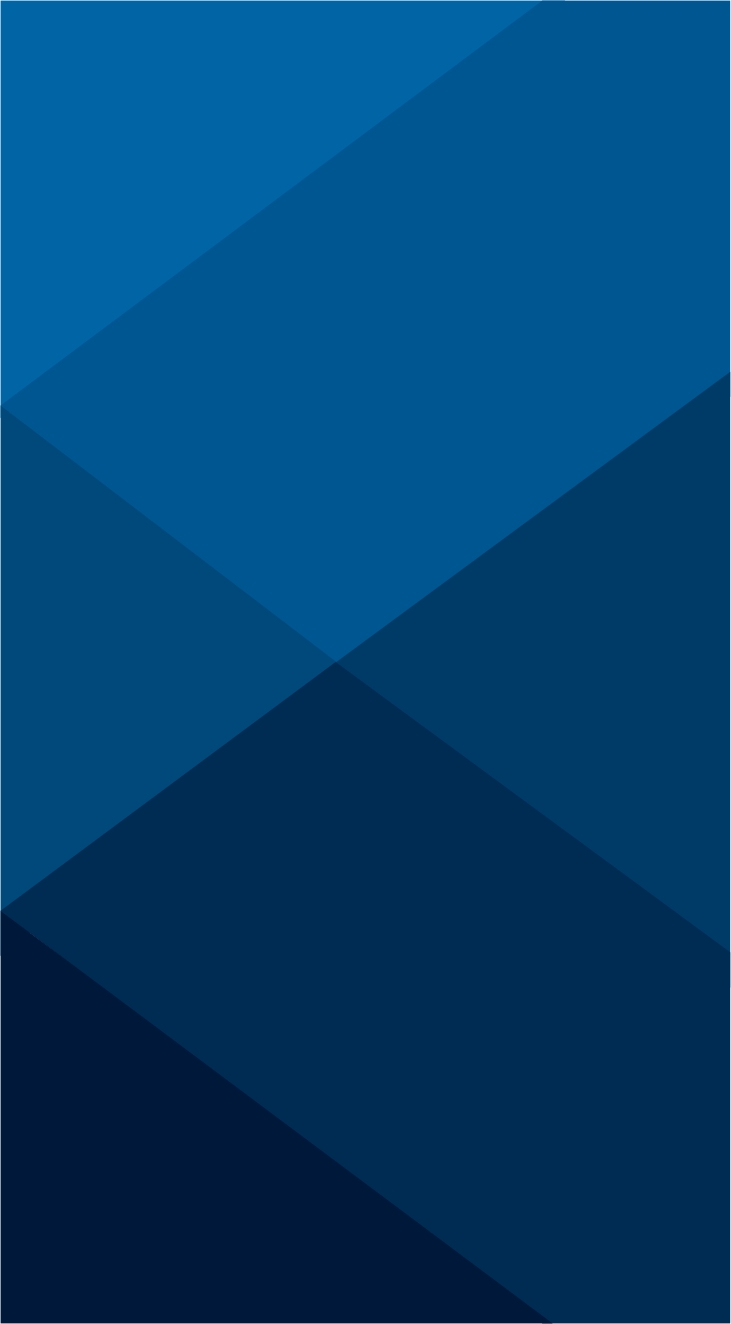 The national risk board - part of government or an autonomous agency?

Board composition:
policy makers nominated by the government 
independent experts come from academia, the business community, and civil society organizations

National risk board - within the government structure: Jamaica, Mali, Mexico, Morocco, and Rwanda 

Singapore’s Whole-of-Government Integrated Risk Management framework
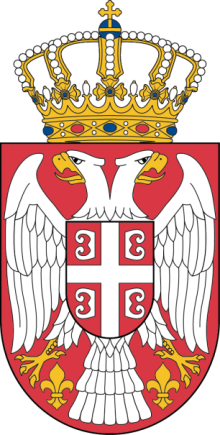 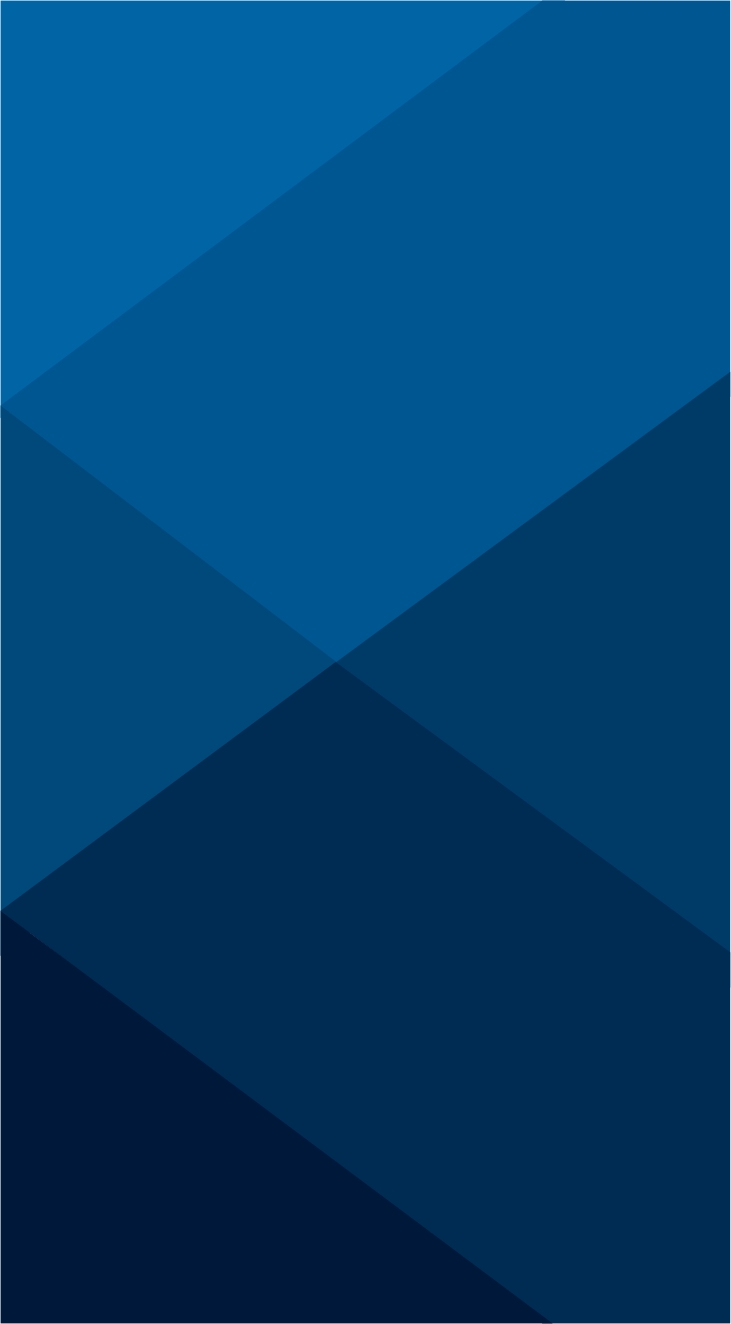 World Development Report 2014 suggests five principles of public action for better risk management
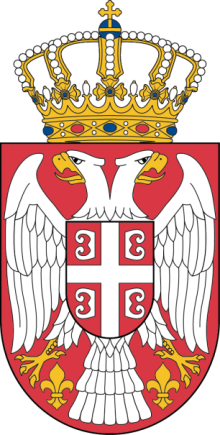 Do not generate uncertainty or unnecessary risks; 
Provide the right incentives for people and institutions to do their own planning and preparation, while taking care not to impose risks or losses on others;
Keep a long-run perspective for risk management by building institutional mechanisms that transcend political cycles;
Promote flexibility within a clear and predictable institutional framework; 
Protect the vulnerable, while encouraging self-reliance and preserving fiscal sustainability
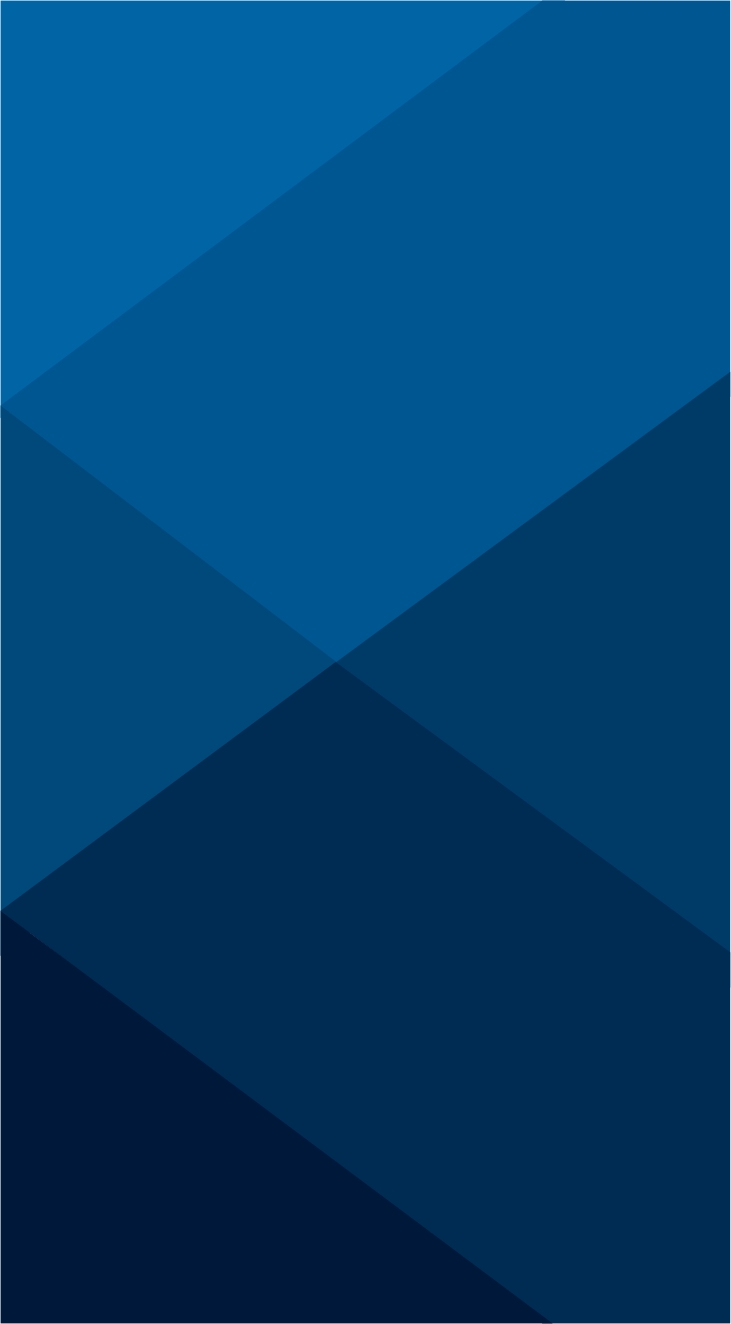 Financial strategies for risk finansing and risk transfer
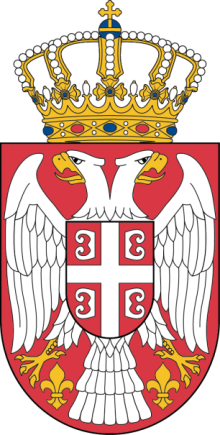 Financing reparation of damage caused by natural disaster risk can be separated into two overarching types, according to OECD methodology: risk financing and risk transfer
Risk financing - financing strategy to ensure that adequate funds are available 
Risk transfer - insurance policies or capital market instruments such as catastrophe bonds
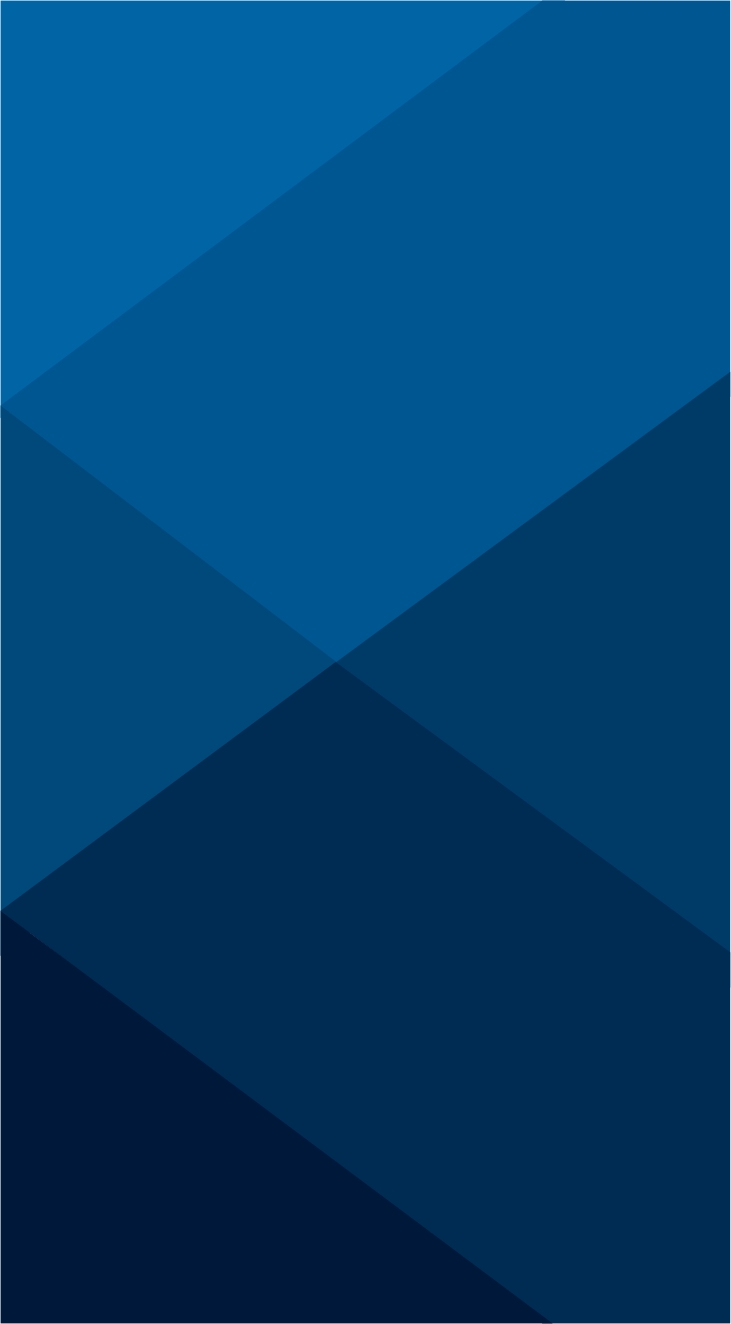 Governments with developed DRR strategy employ a combination of the following ex-ante or pre-disaster financing tools: 
government reserves
Insurance
contingent credit arrangements 
catastrophe bonds  
Governments may choose to finance disaster risk purely on an ex-post basis:
budget reallocations,
debt financing
increased taxation
multilateral/international emergency borrowing 
international aid

An approach blending ex ante and ex post instruments is broadly considered to be optimal for both developing and developed countries.
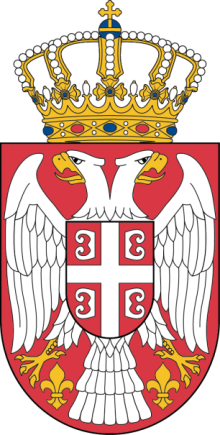 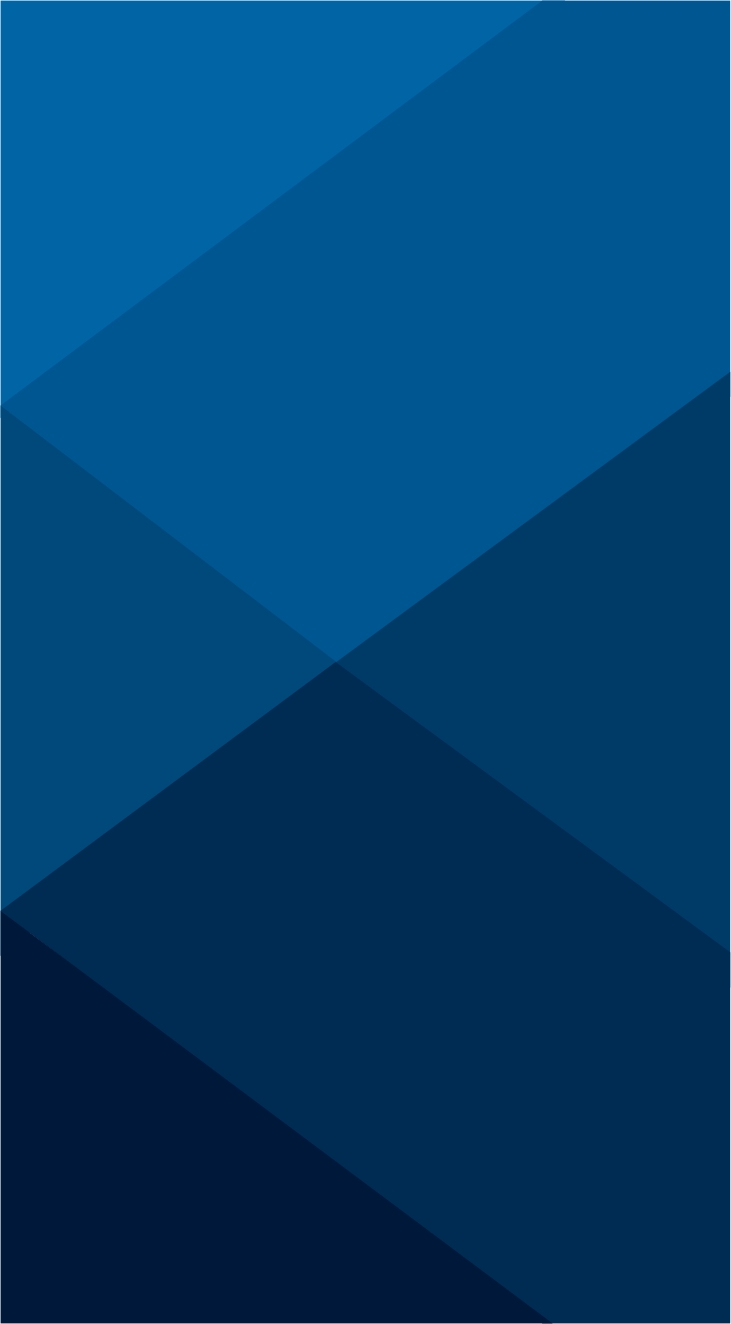 CASE STUDY: RESPONSE OF THE REPUBLIC OF SERBIA TO FLOODS IN 2014
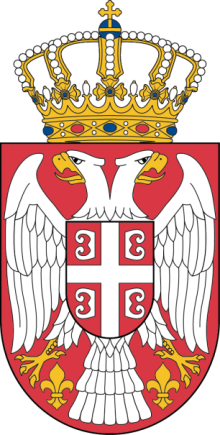 December 2014 the Government passed National Program for disaster risk management as a National framework for developing National Strategy for DRM and Action Plan in that regard

The Program lays out a framework with six components and will be implemented through annual work plans: 

1) Institutional building
2) Disaster risk identification and monitoring 3) Structural and nonstructural measures for risk reduction
4) Early warning systems and preparedness 
5) Risk financing strategies  
6) Resiliance recovery
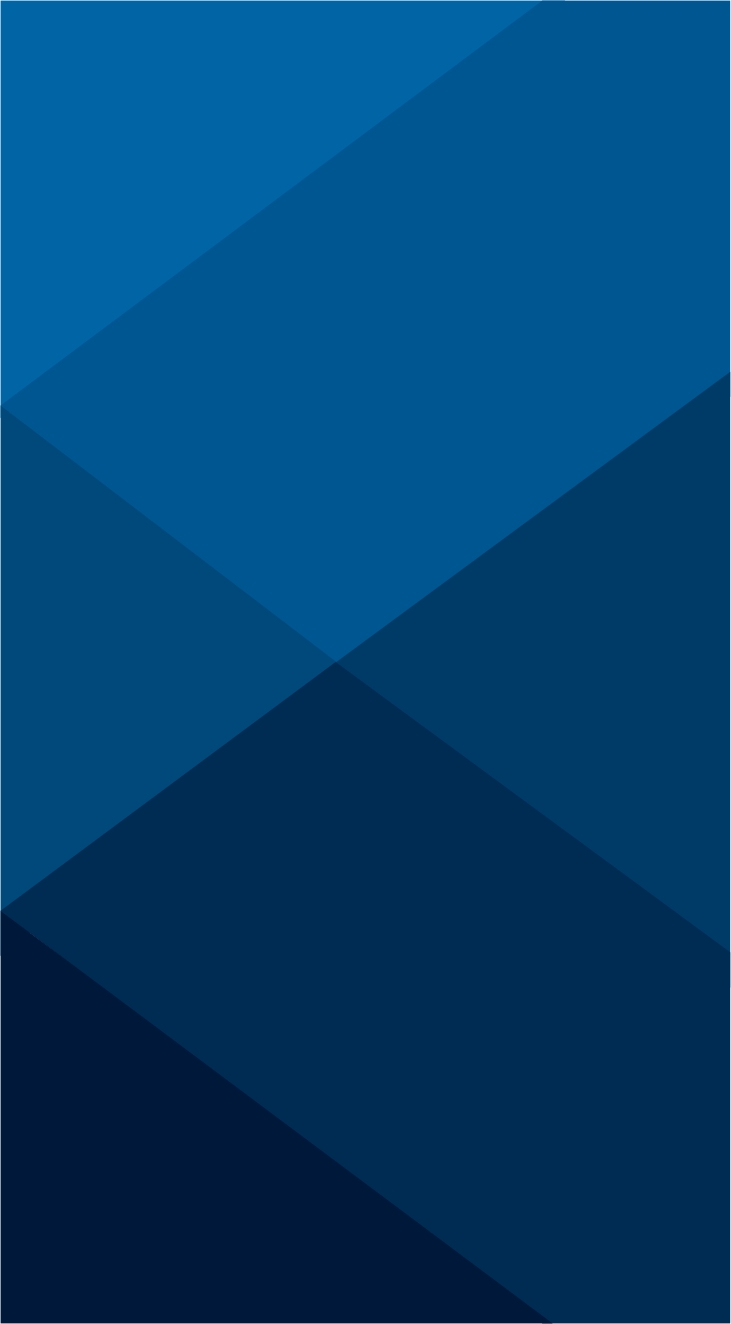 FURTHER STEPS AND RECOMMENDATIONS
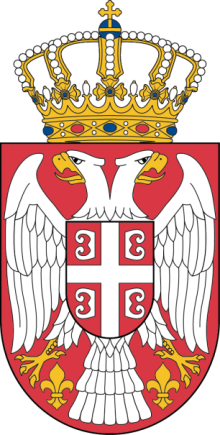 It is necessary that Serbia adopts a framework law, a strategic and institutional framework for natural disasters risk management and post natural disaster reconstruction process
To improve and regulate communication between institutions
Duties and responsibilities of national institutions as well as local government units and their coordination before, during and after a natural disaster
Whole community needs to be educated trough the regular education system - re-introduction of the civil defense system 
Adopting a system of sustainable funding – risk financing and risk transfer
Regional initiatives and coordination activities to prevent and enhance responsiveness
Those measures will help Serbia to streamline the disaster risk management within the countries´ development agenda -framework for the sustainable development